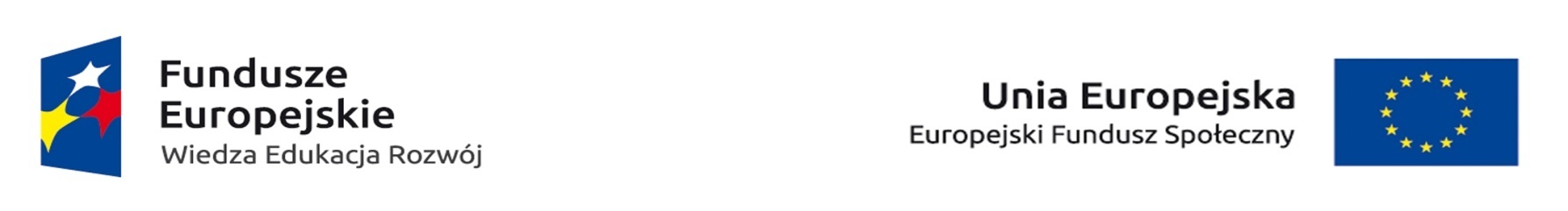 Zjednoczone Królestwo Wielkiej Brytanii i Irlandii Północnej
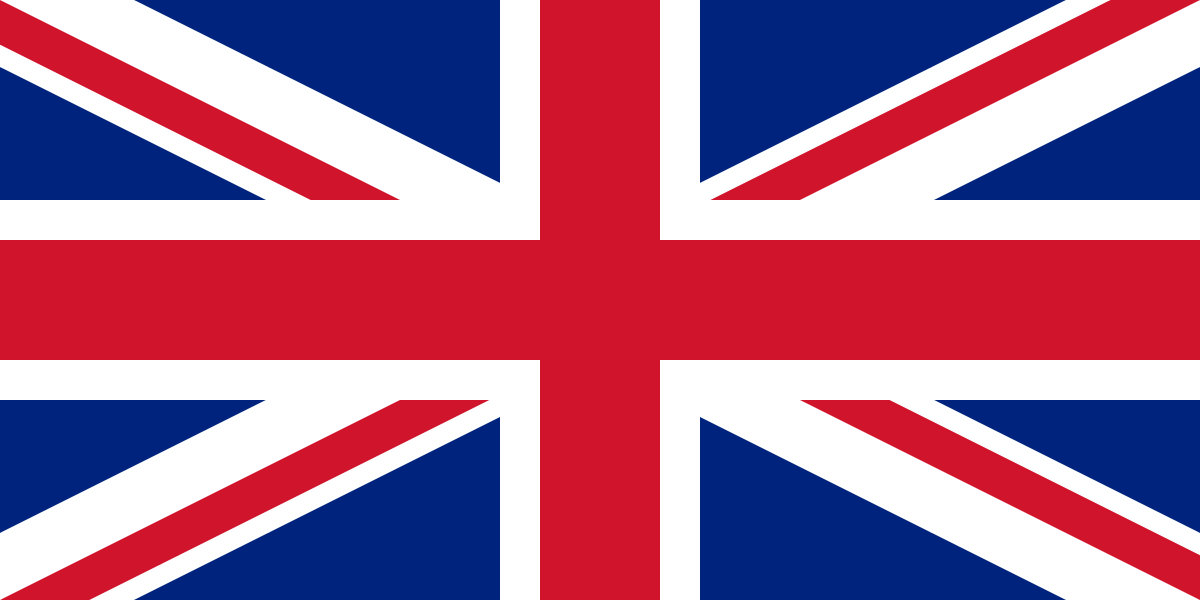 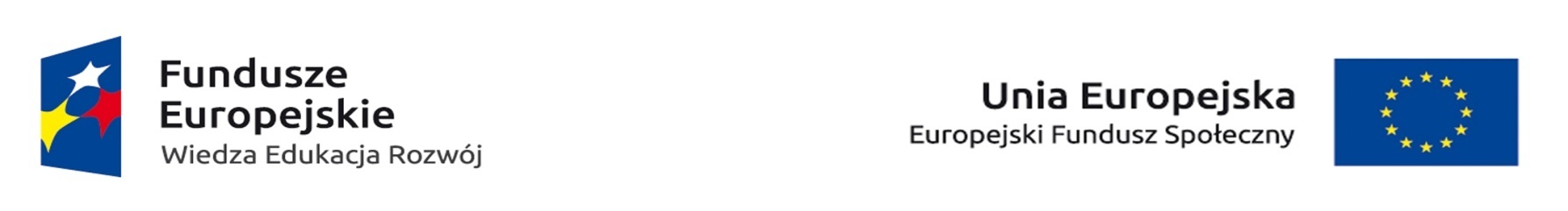 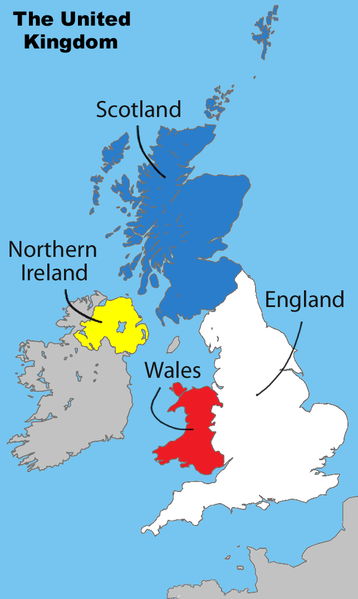 Zjednoczone Królestwo tworzą:


 Wielka Brytania 


 Irlandia Północna
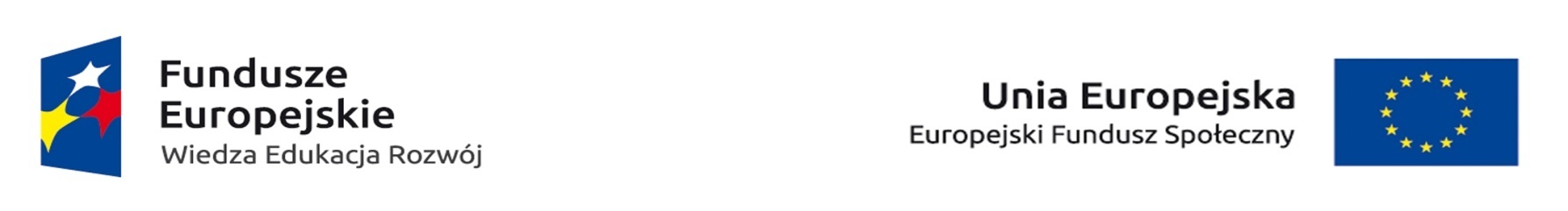 God Save the Queen
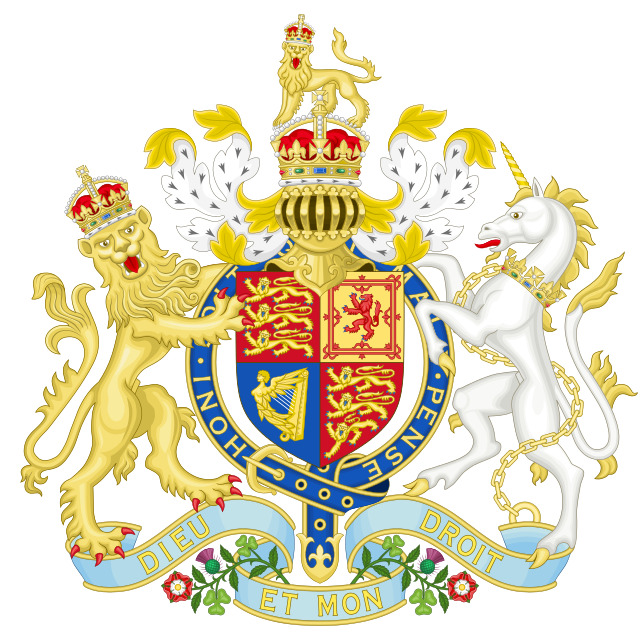 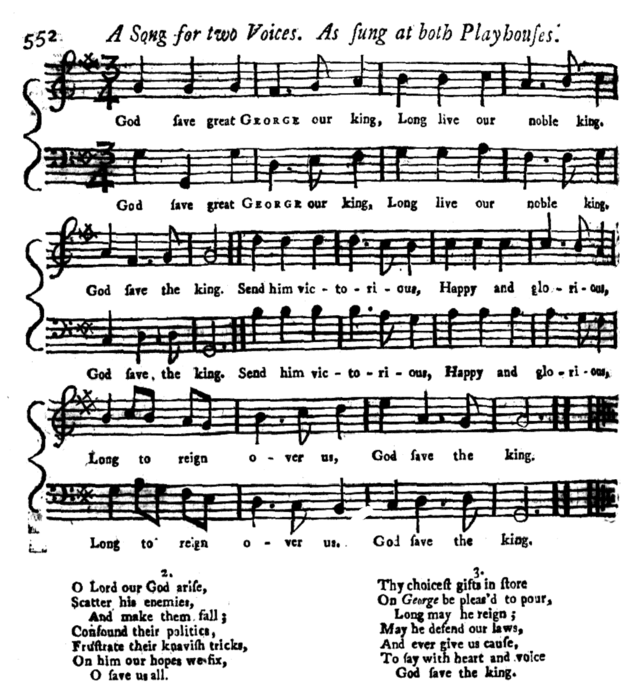 Herb
Hymn
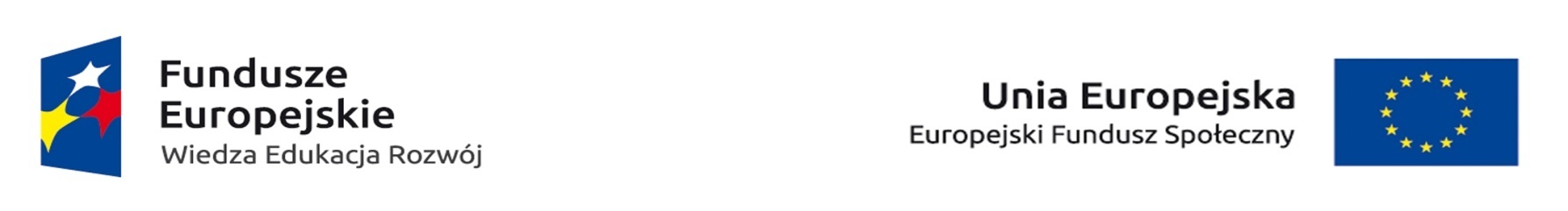 Podstawowe informacje:


Język urzędowy – angielski, irlandzki
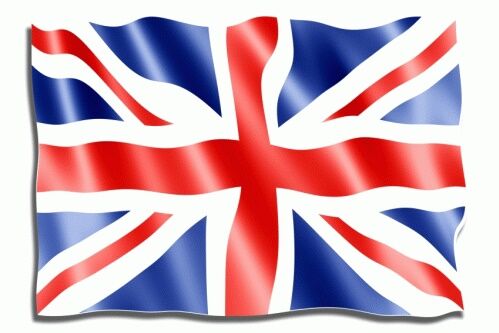 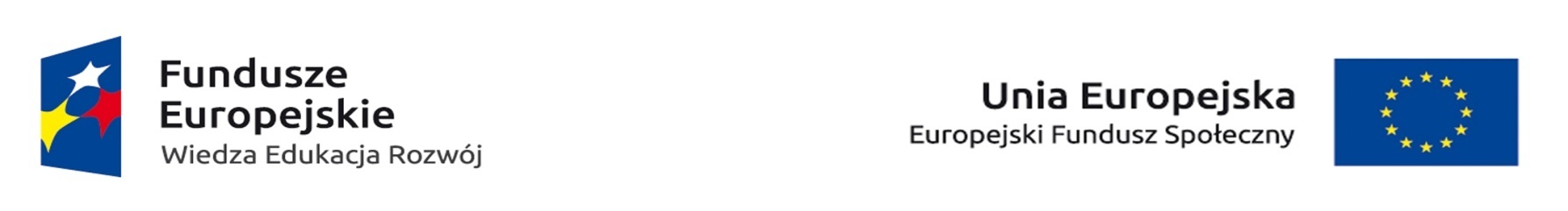 Jednostka monetarna: FUNT szterling
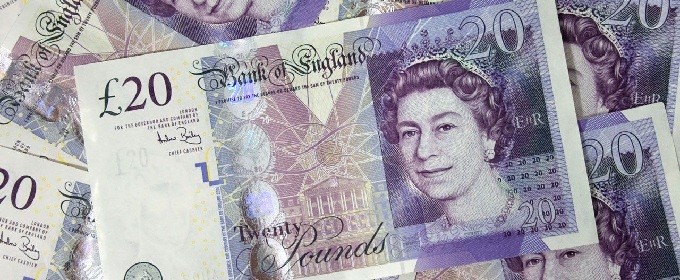 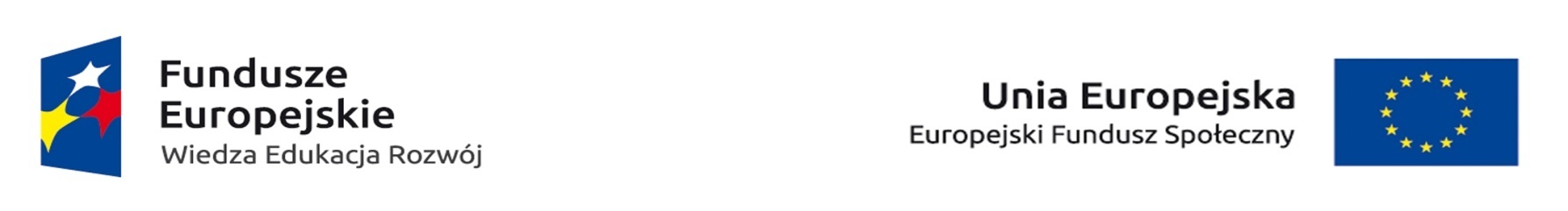 Stolica: BELFAST
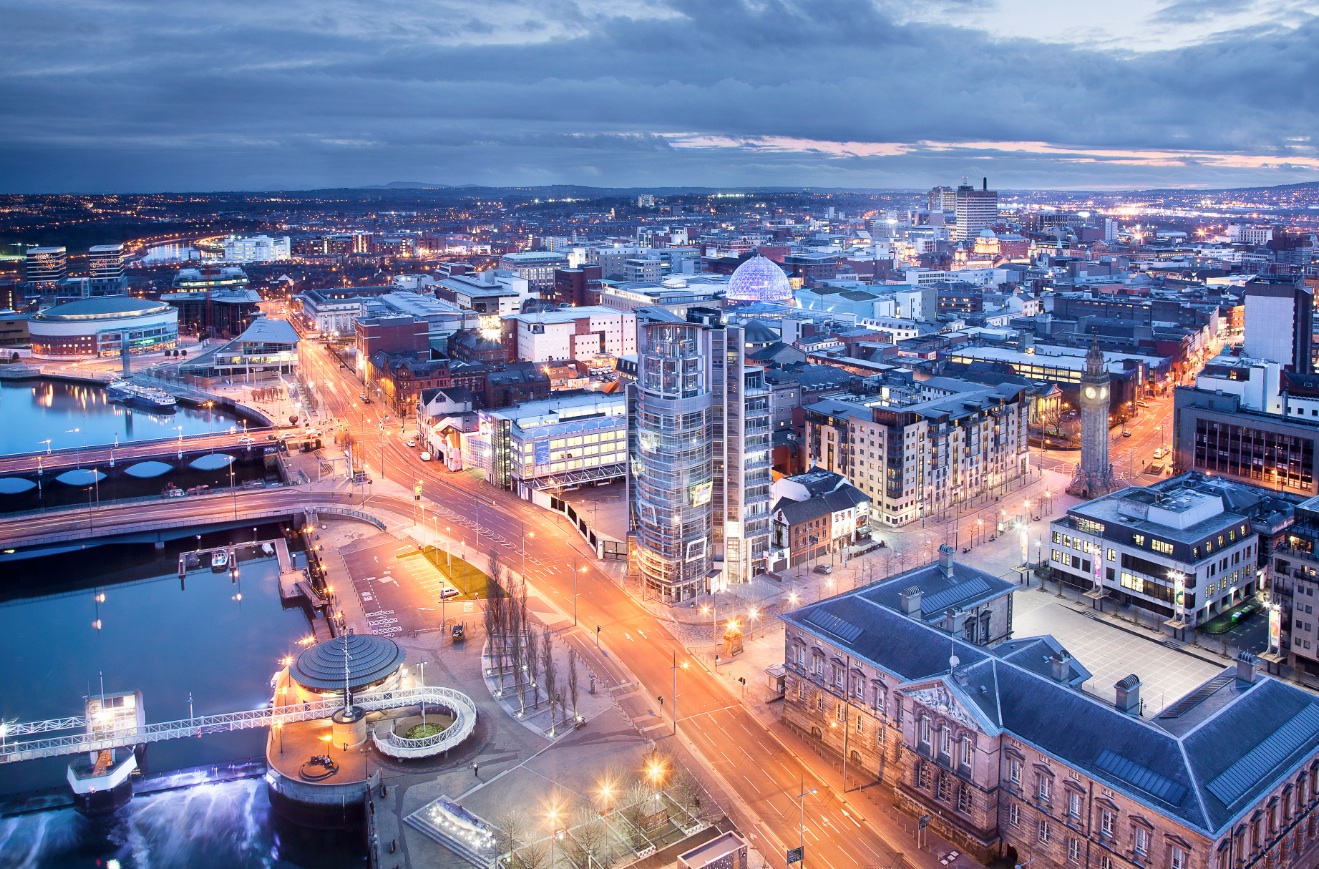 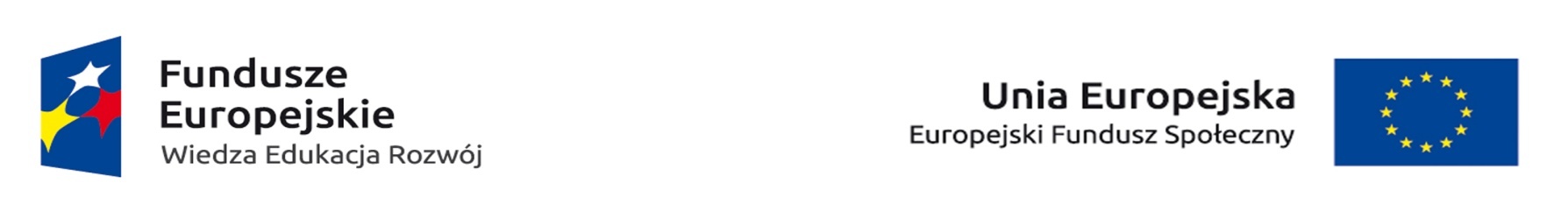 Narodowe Święta w Irlandii Północnej
Nowy Rok 1 stycznia
 Wielkanoc 2 dni w marcu lub w kwietniu
 25, 26 grudnia
 27 grudnia – Dzień św. Stefana



Dni wolne od pracy:

 tzw. bank holidays pierwszy i ostatni poniedziałek maja i ostatni poniedziałek sierpnia
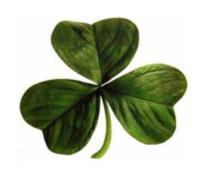 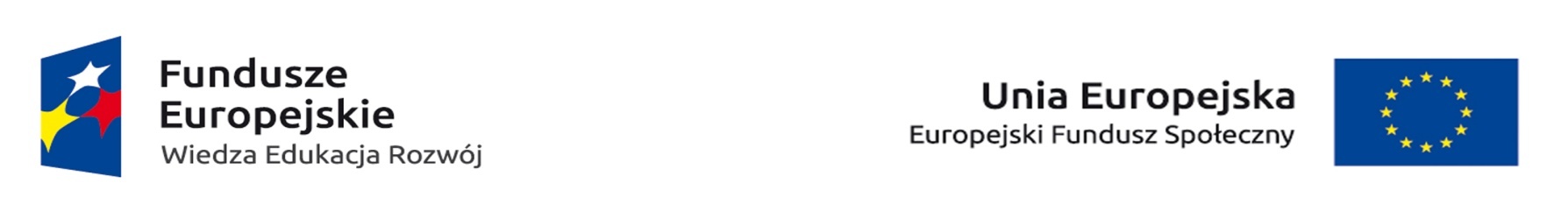 17 marca
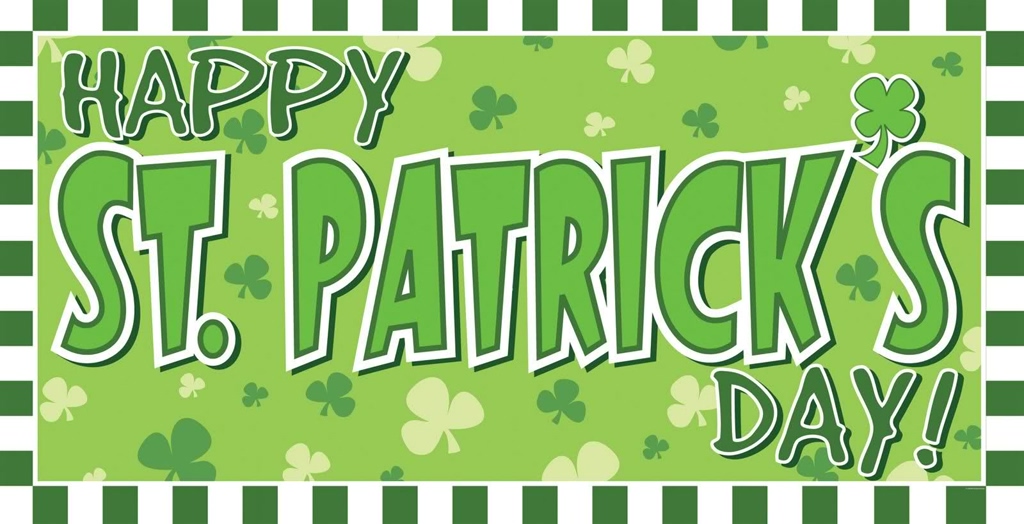 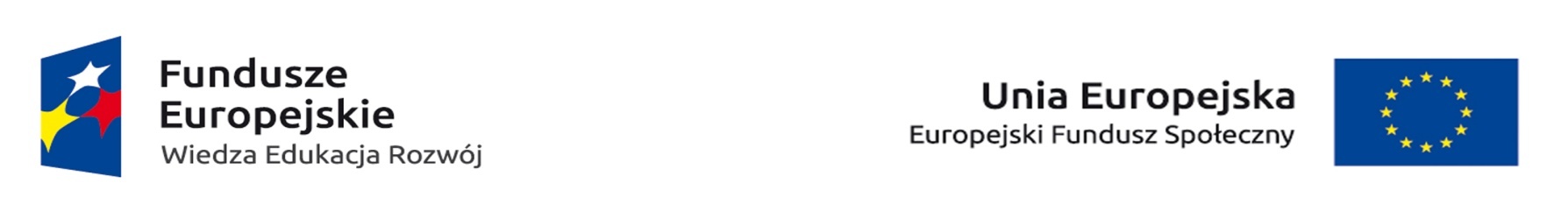 Jest to irlandzkie święto narodowe i dzień jest dniem wolnym od pracy. Na ulicach odbywają się liczne parady i festyny, 
w których dominuje kolor zielony (symbol zielonej koniczyny). 
Ludzie zbierają się tradycyjnie w pubach 
i dyskotekach, aby bawić się i napić wspólnie tradycyjnego „zielonego” napoju
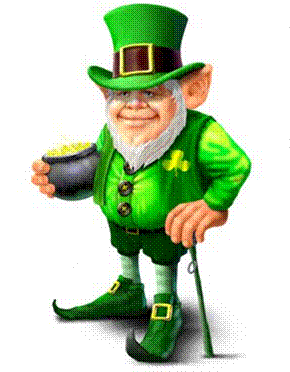 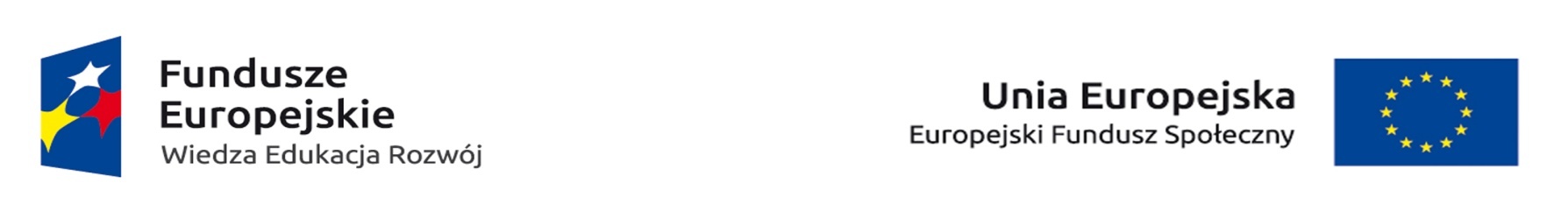 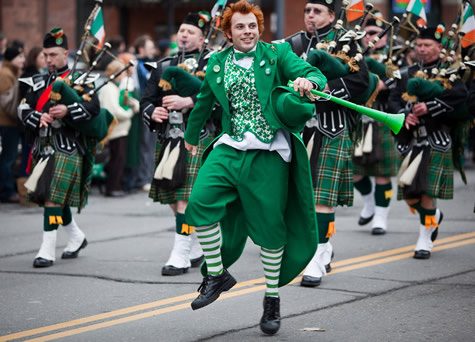 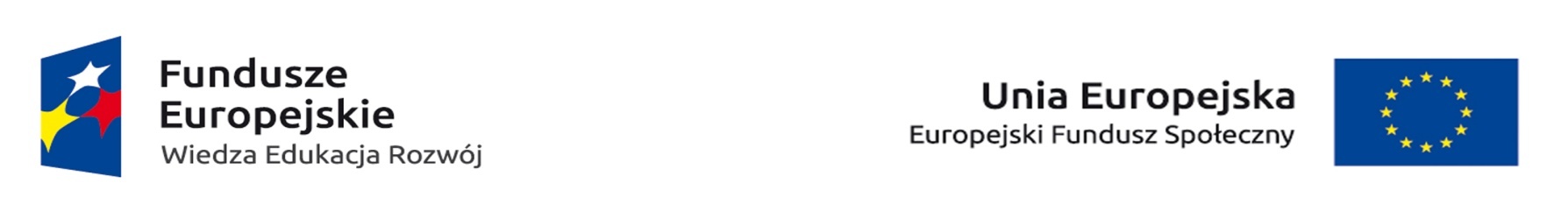 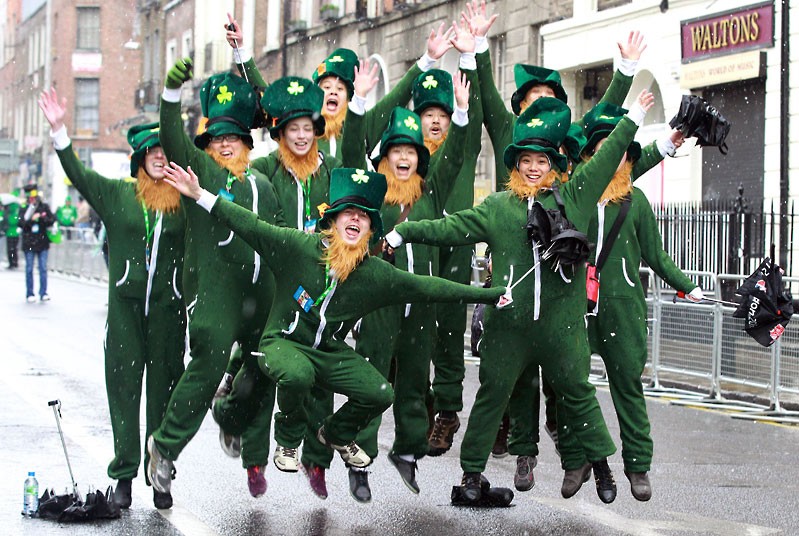 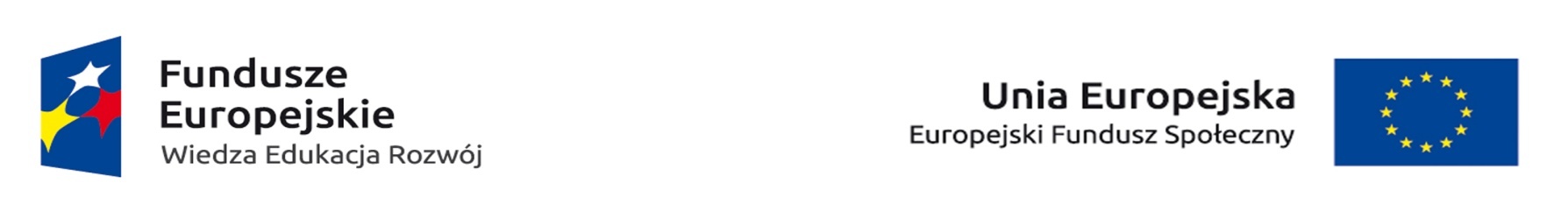 Kilka ciekawostek:
w Irlandii obowiązuje ruch lewostronny
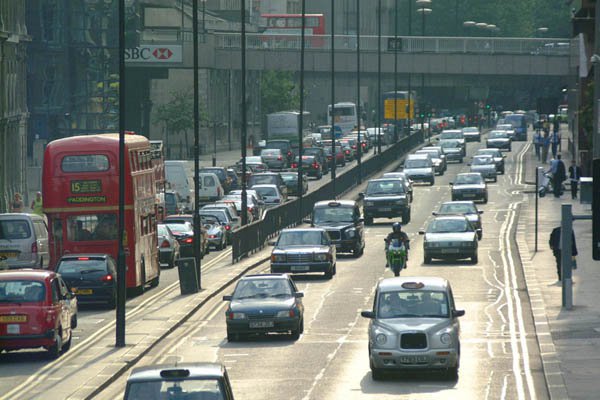 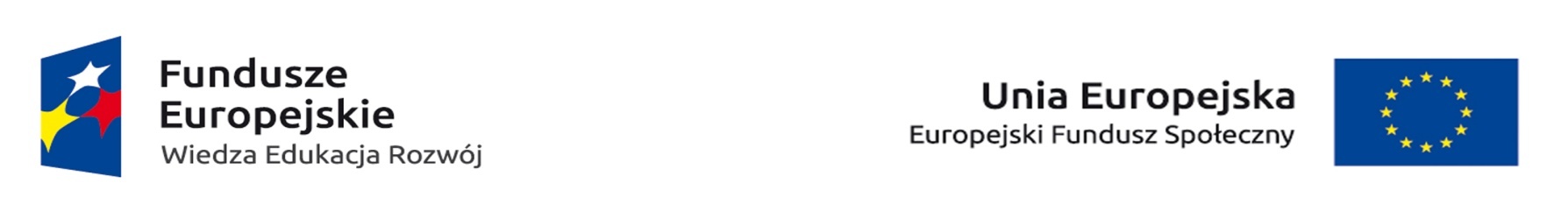 umywalki mają dwa krany (woda ciepła i zimna)
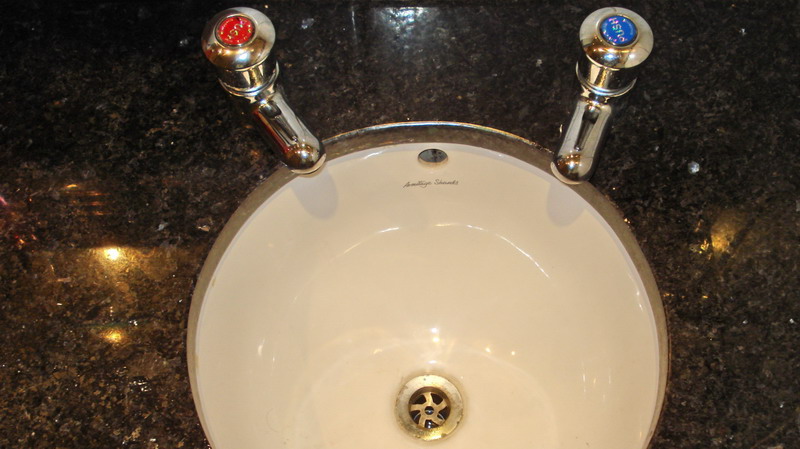 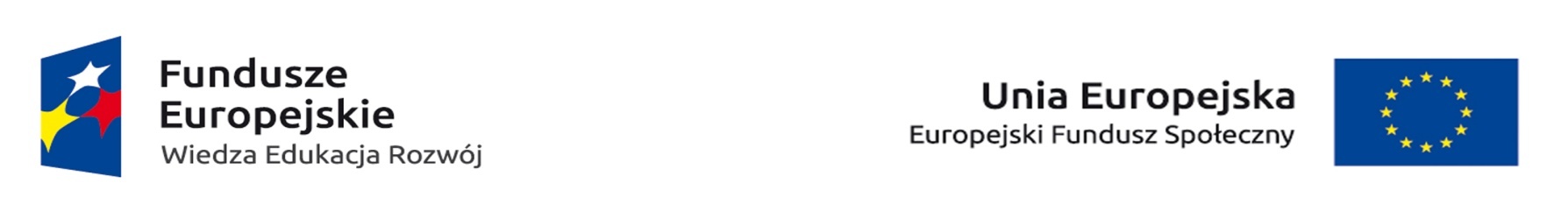 kontakty do prądu posiadają trzy dziurki (sprzęt przywieziony z kraju wymaga zmiany wtyczki)
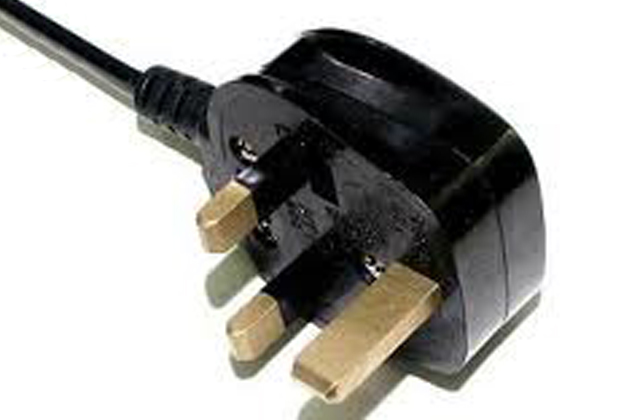 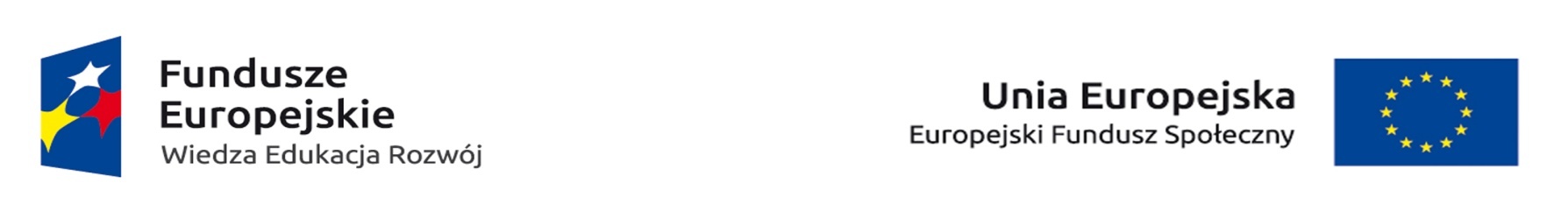 gdy będziemy musieli coś zapisać ważne jest, aby cyfrę 7 zapisywać bez krzyżyka. W Polsce pisuje się 7 przekreśloną
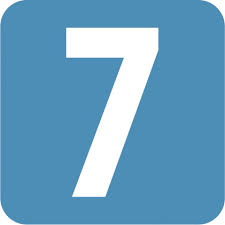 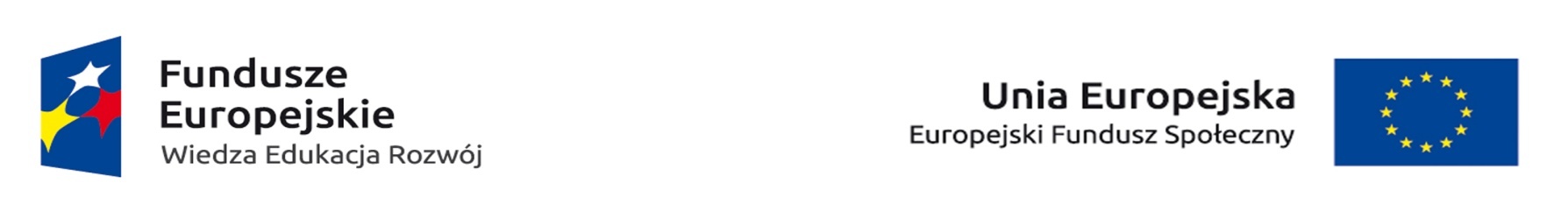 W angielskich klubach i pubach można się bawić jedynie do północy.              O 23 na dźwięk dzwonka zamawia się ostatnią kolejkę, by o północy opuścić miejsce zabawy.
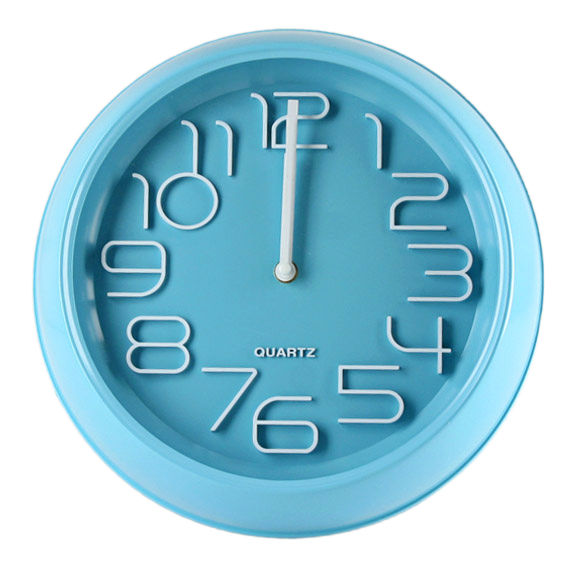 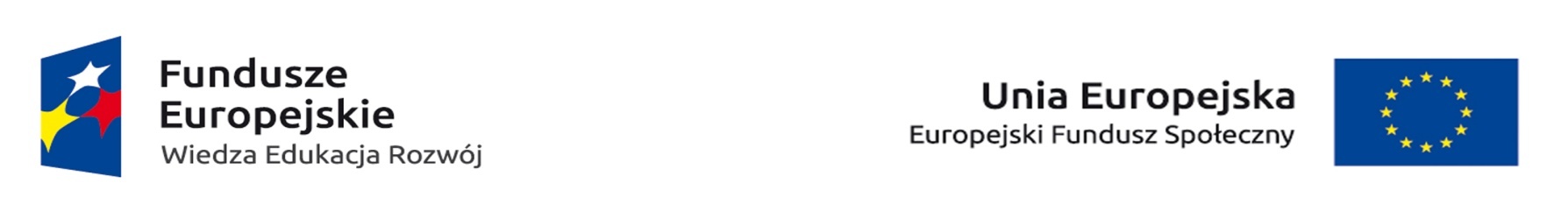 Należy unikać:
rozmów o religii, 
konflikcie w Irlandii Północnej 
różnicach między brytyjską a irlandzką angielszczyzną. Zasada tyczy się szczególnie przypadkowo spotkanych ludzi.
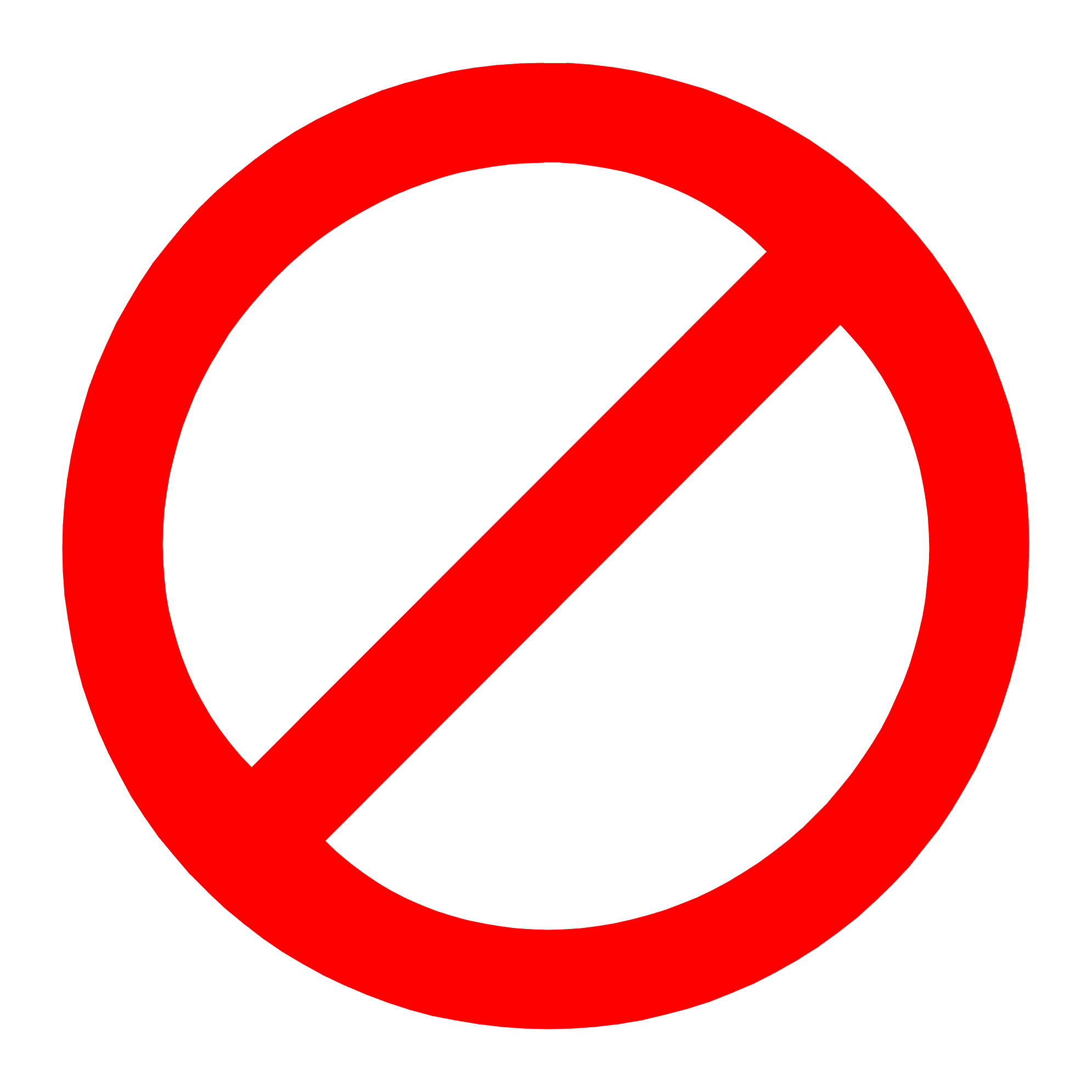 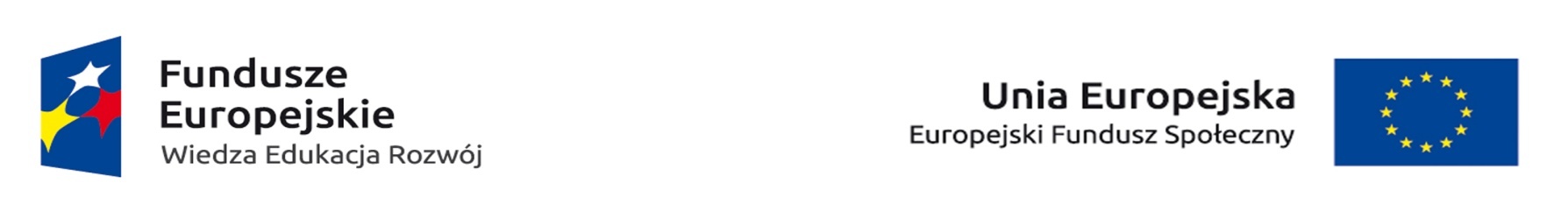 pokazywanie liczby dwa poprzez podnoszenie dwóch palców z grzbietem dłoni zwróconym ku rozmówcy jest surowo zabronione! Jest to równoznaczne z pokazaniem środkowego palca. Jednak warto pamiętać, że podnoszenie dwóch palców, gdy grzbiet dłoni zwrócimy w innym kierunku niż rozmówca, jest całkowicie akceptowane.
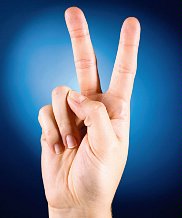 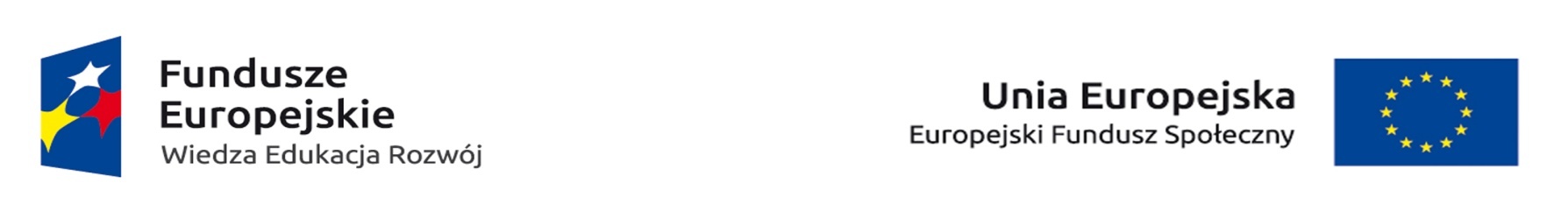 Śniadanie:
Śniadaniowym przysmakiem jest typowe irlandzkie full irish breakfast. Składa się z jajka sadzonego, smażonych kiełbasek i bekonu, białego i czarnego puddingu, fasolki 
w sosie pomidorowym, smażonych pieczarek 
oraz pomidora i hash brown – uderzająco podobnego do naszych placków ziemniaczanych.
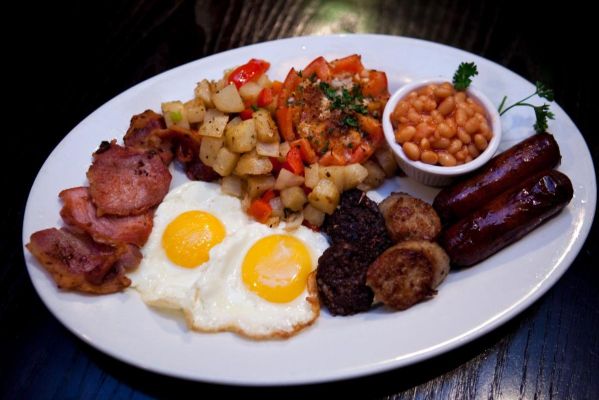 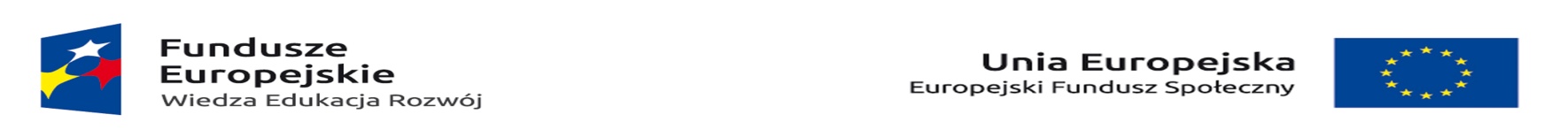 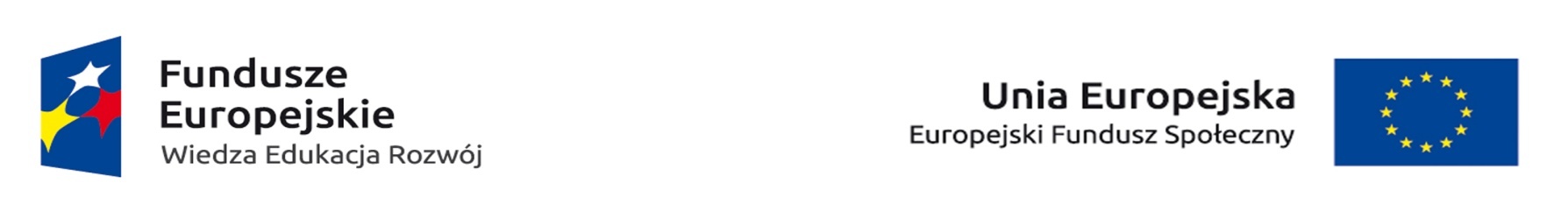 pieczona fasolka w sosie pomidorowym, smażone kiełbaski, bekon, jajka, pomidory, grzyby. Do tego podawane jest tradycyjne pieczywo, takie jak chleb sodowy lub potato farls- rodzaj pieczywa, w którym część mąki zastąpiono tłuczonymi ziemniakami.
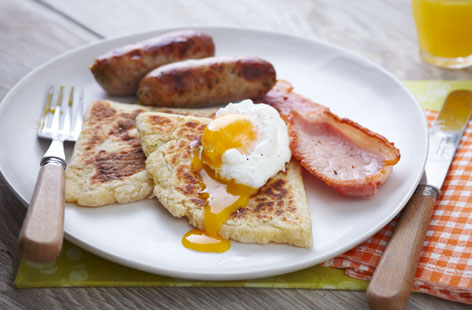 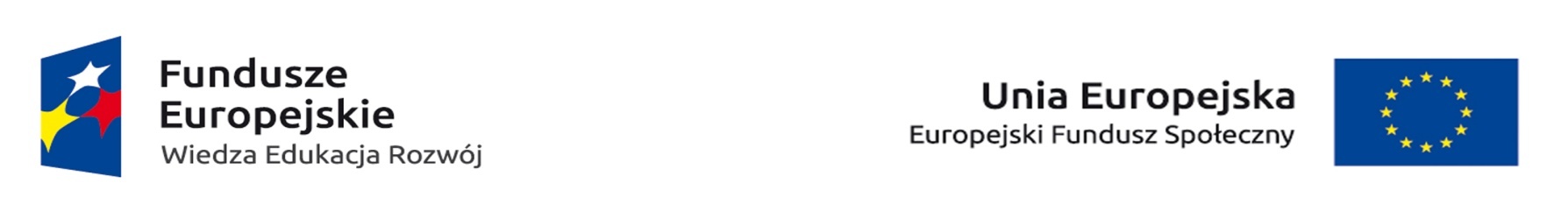 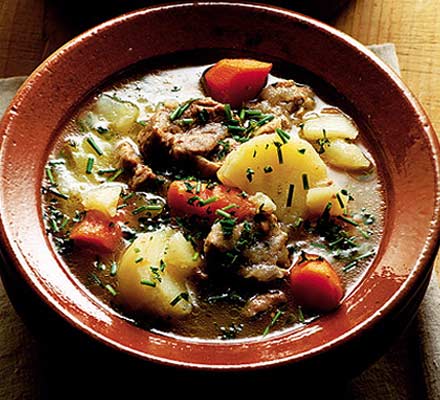 Irish stew
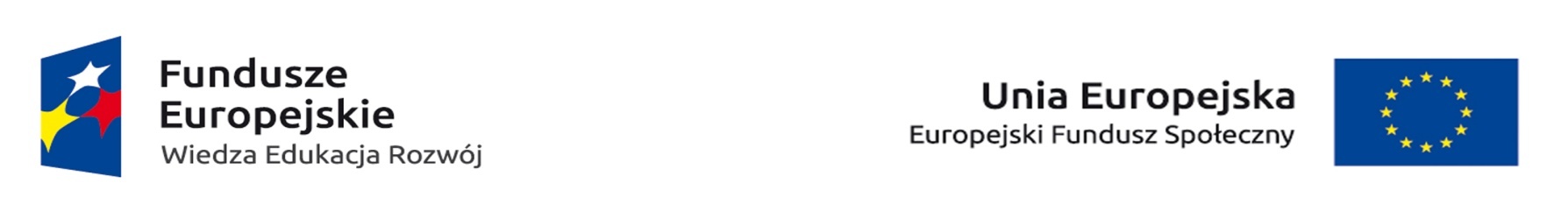 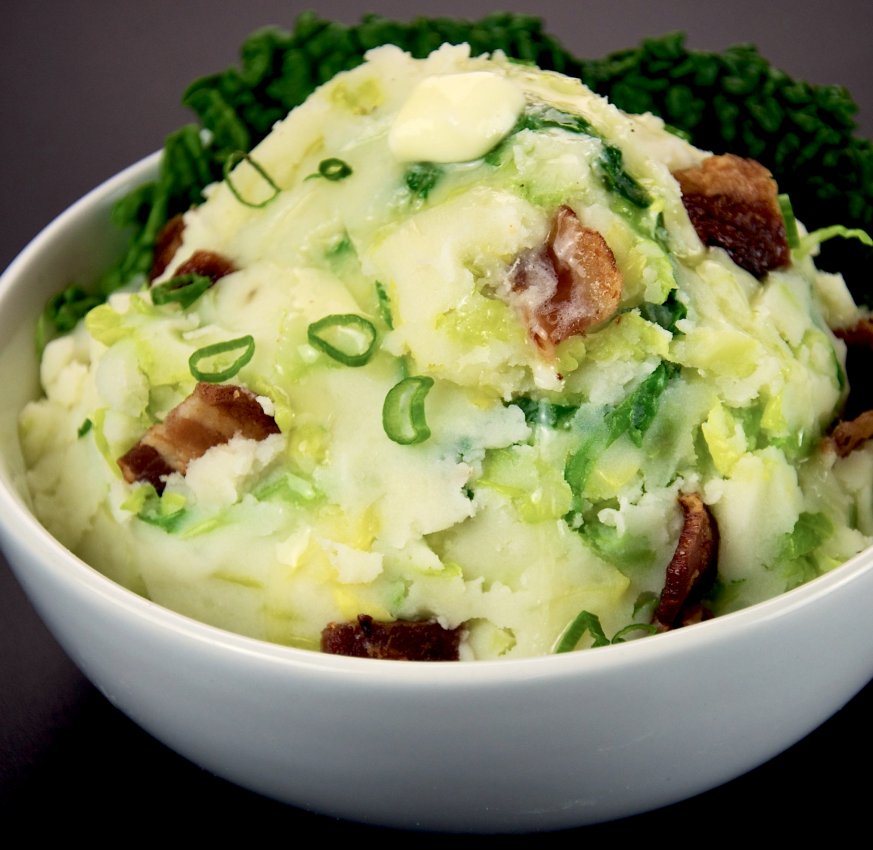 colcannon
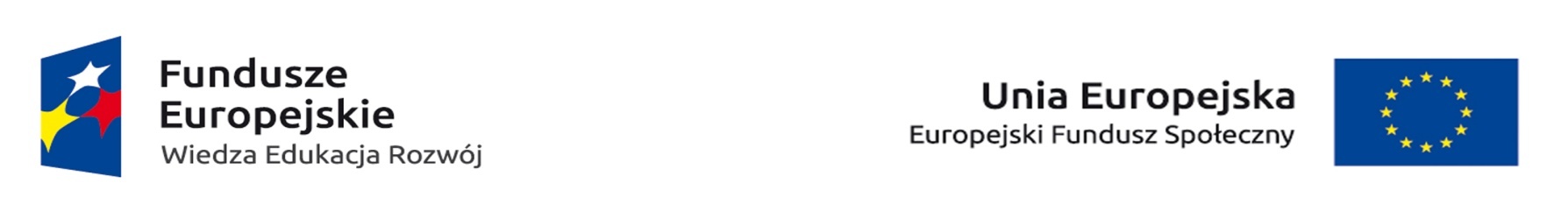 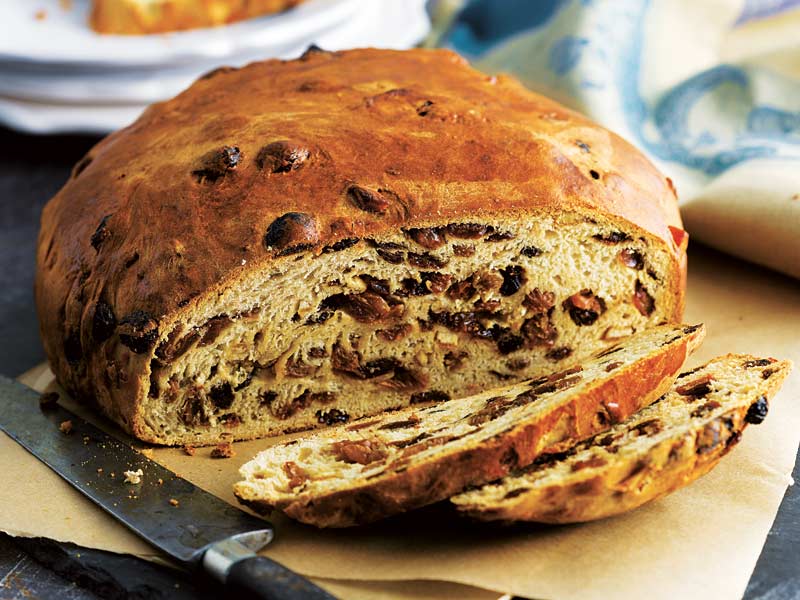 barmbrack
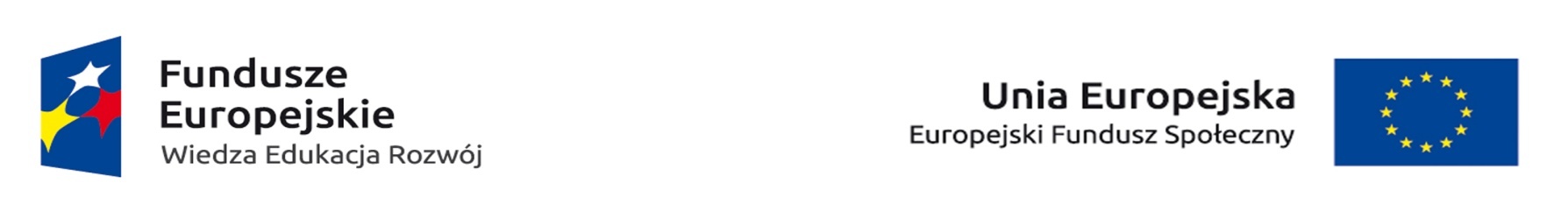 Warto spróbować:
tradycyjny fish&chips (smażony na głębokim oleju wędzony dorsz i domowe frytki z octem)
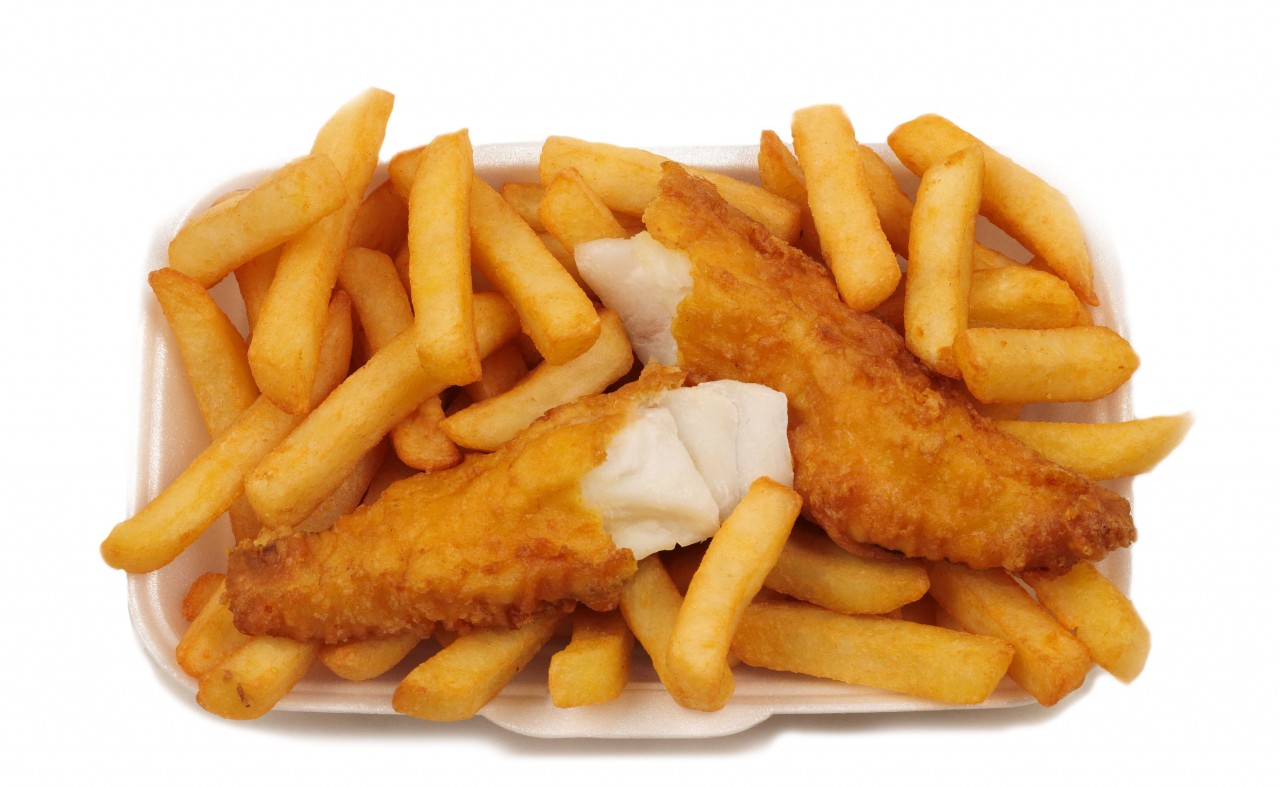 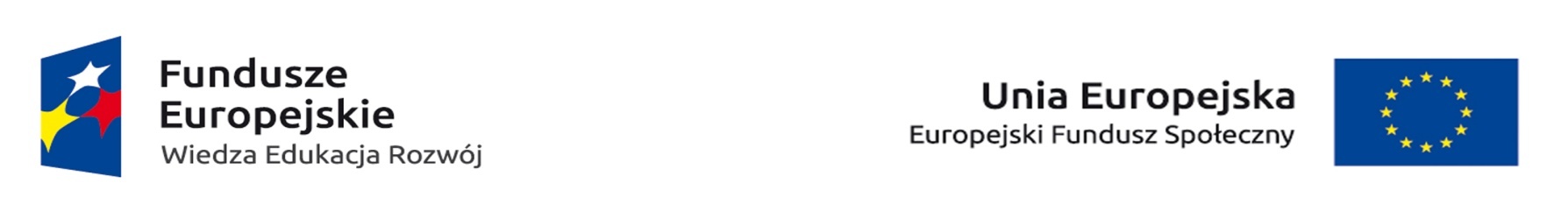 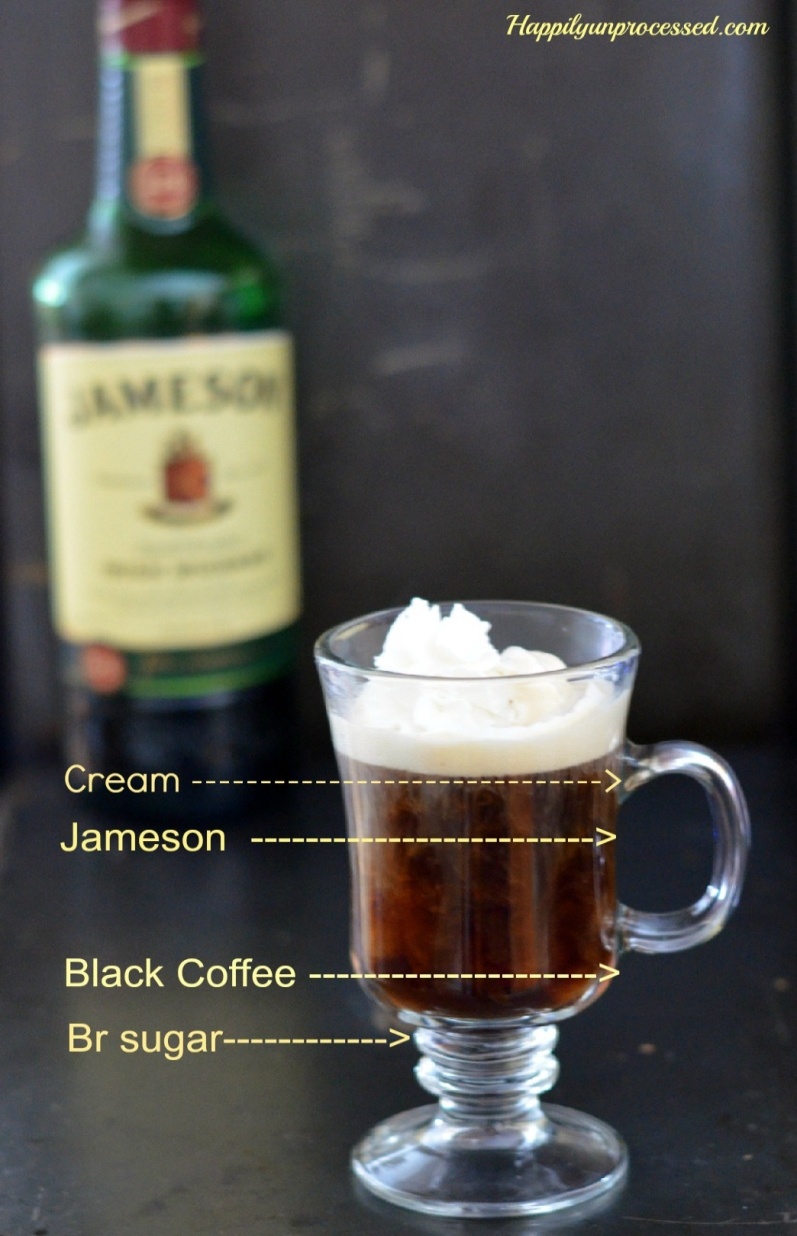 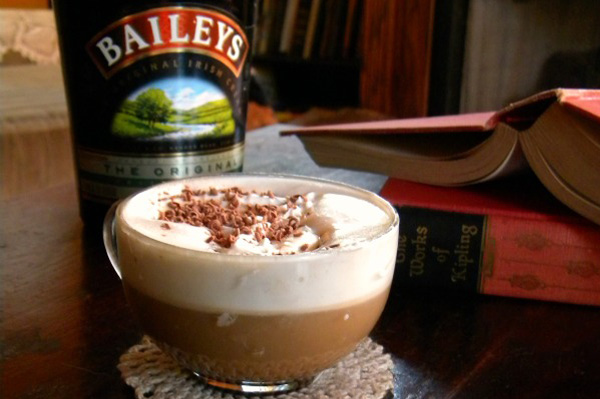 Baileys Coffe
Jameson Coffee
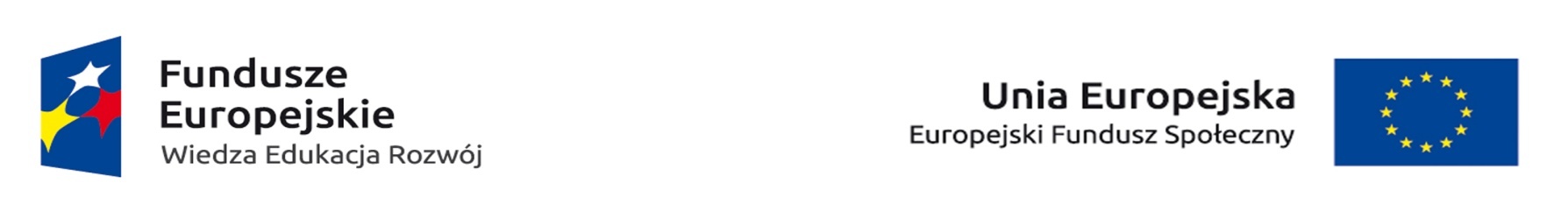 Ziemie Irlandii Północnej obfitują w bezcenne zabytki pochodzące 
z różnych etapów historii tego kraju i zachwycają wspaniałymi krajobrazami. 
Dla większości turystów Belfast jest najlepszym miejscem, by rozpocząć zwiedzanie całej prowincji. W stolicy można podziwiać okazałe wiktoriańskie budynki i poznać wspaniałe zbiory Ulster Museum.
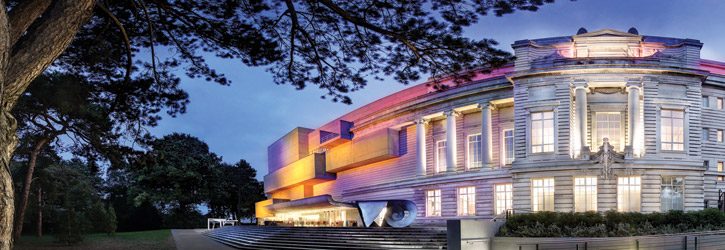 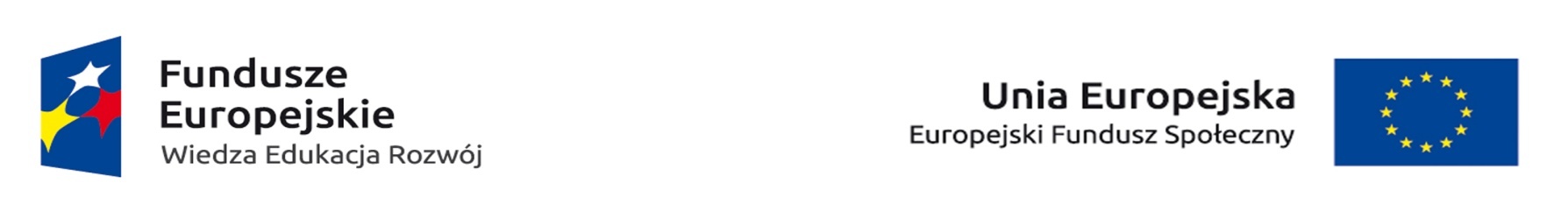 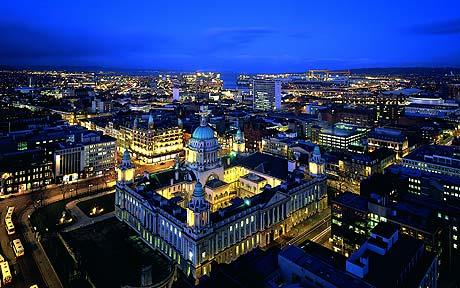 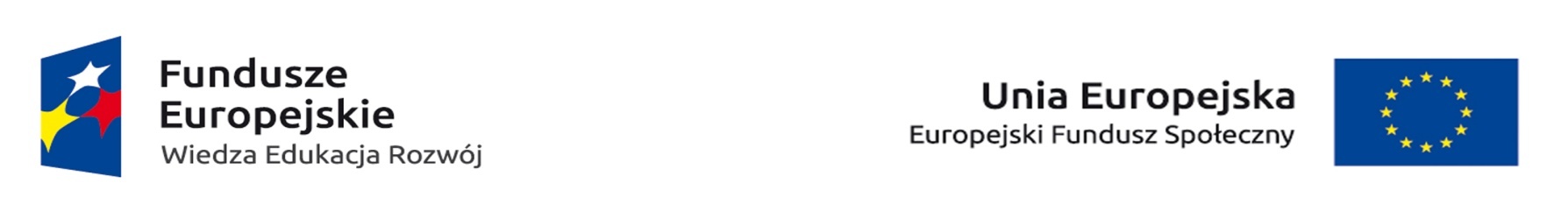 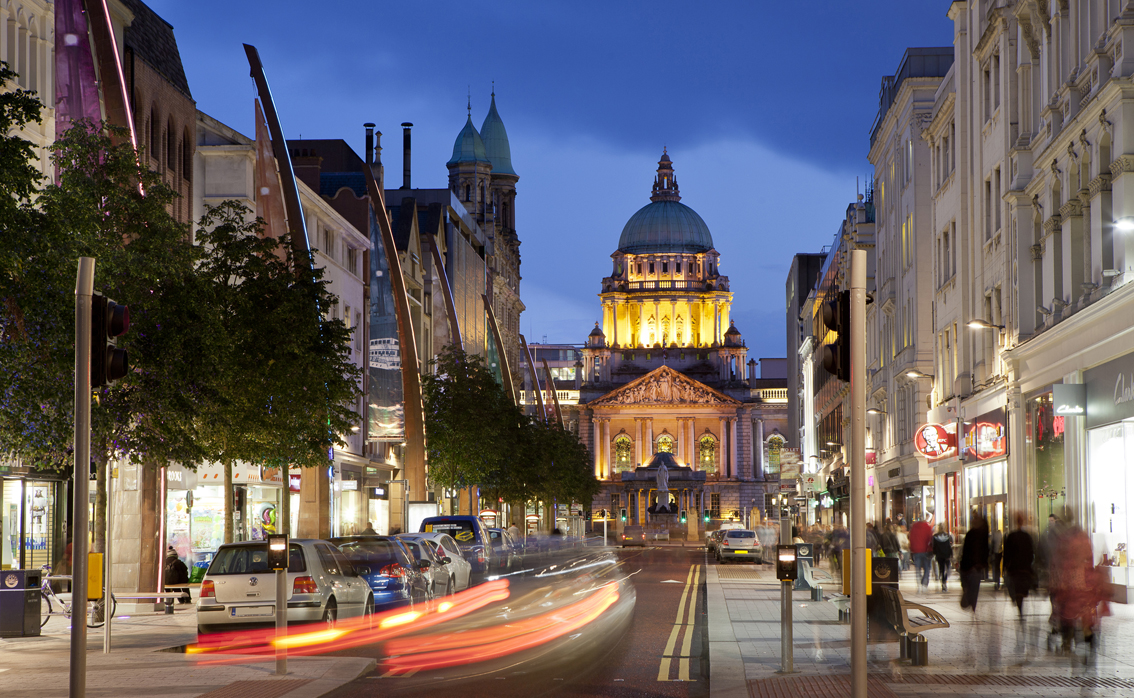 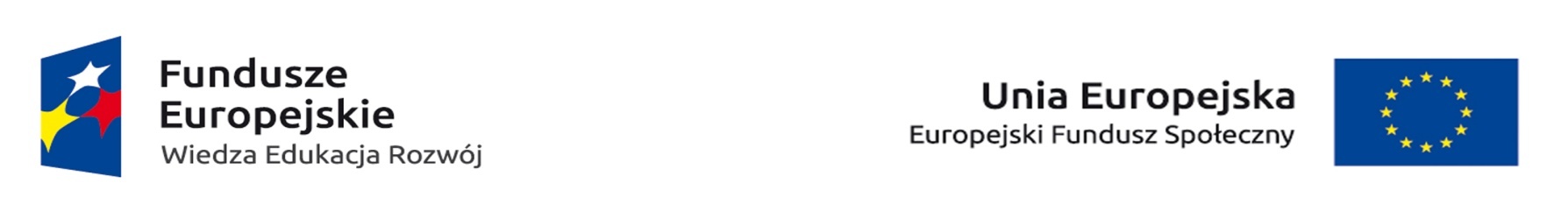 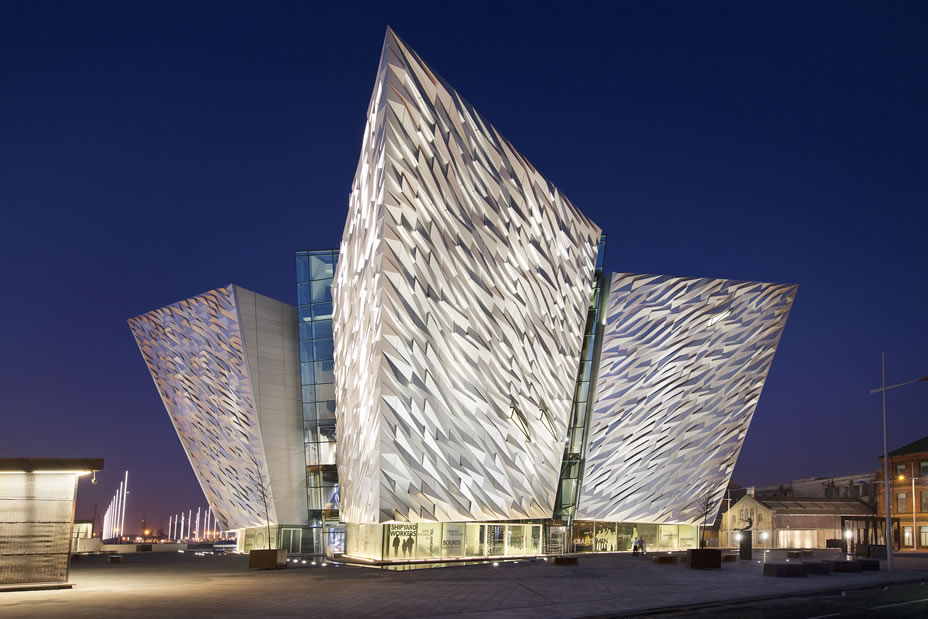 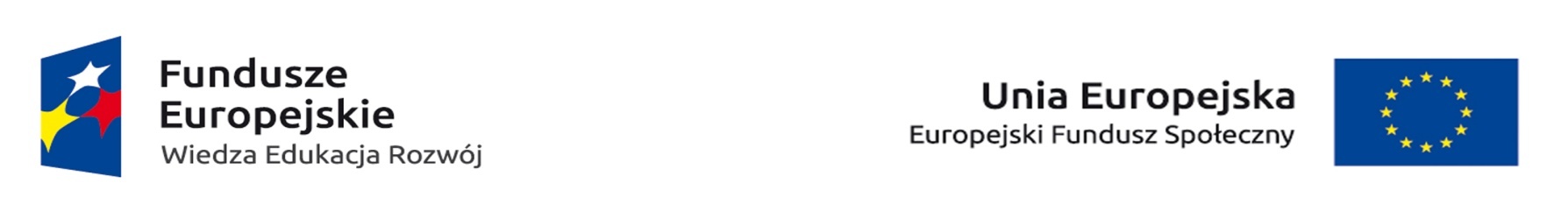 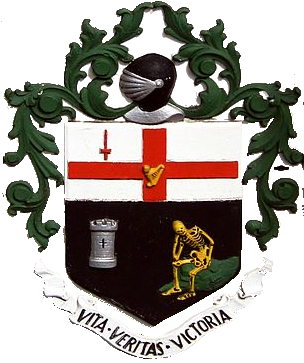 Londonderry
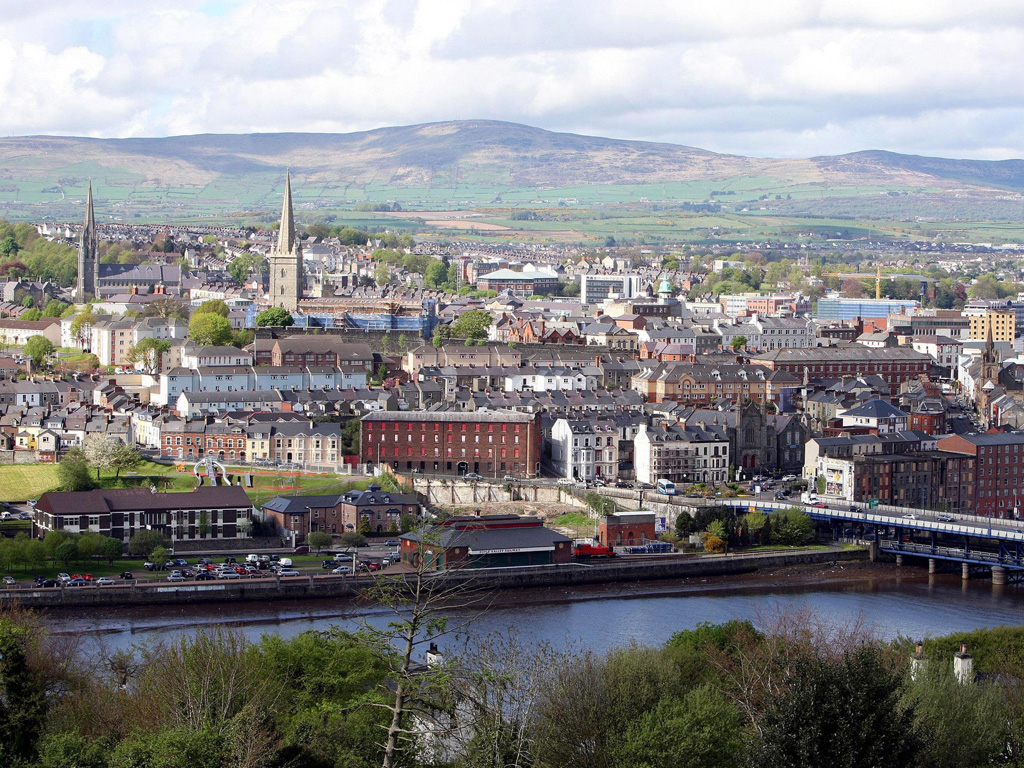 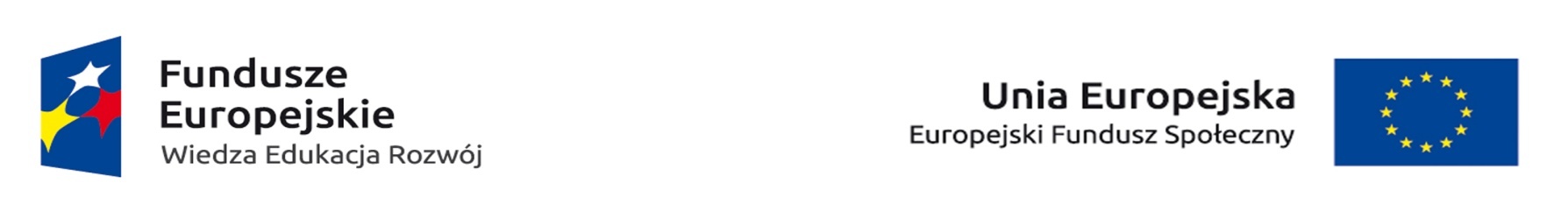 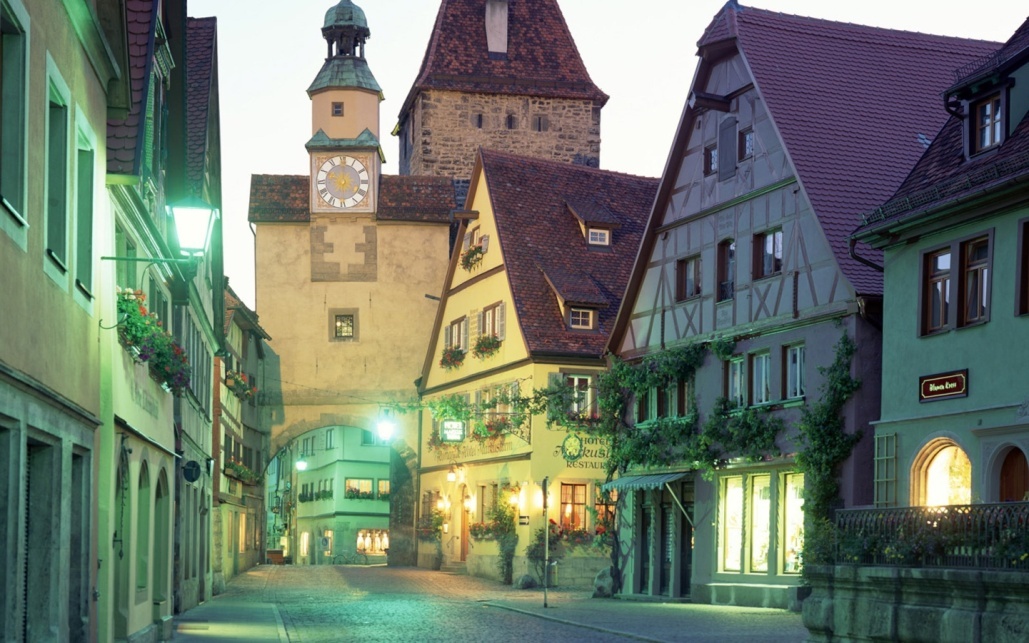 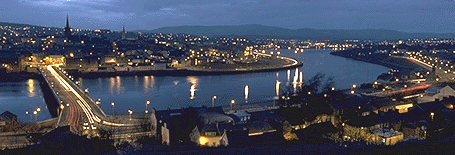 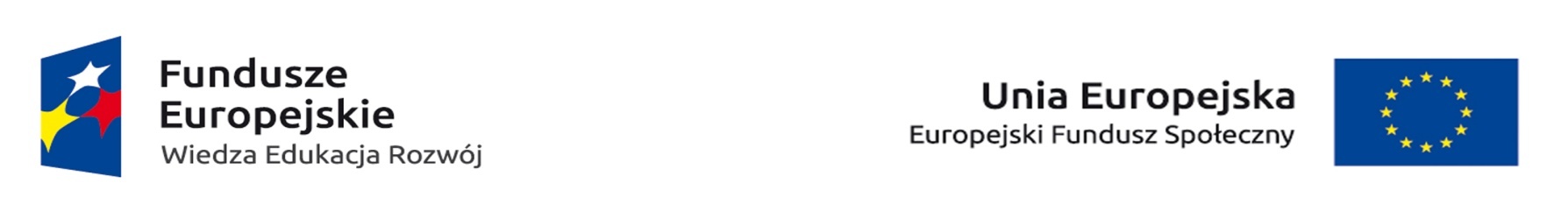 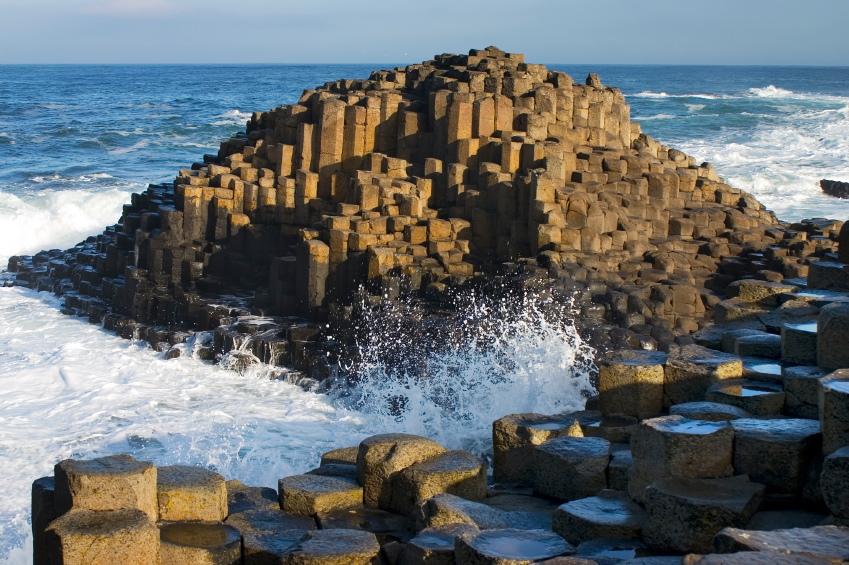 Giants Causeway
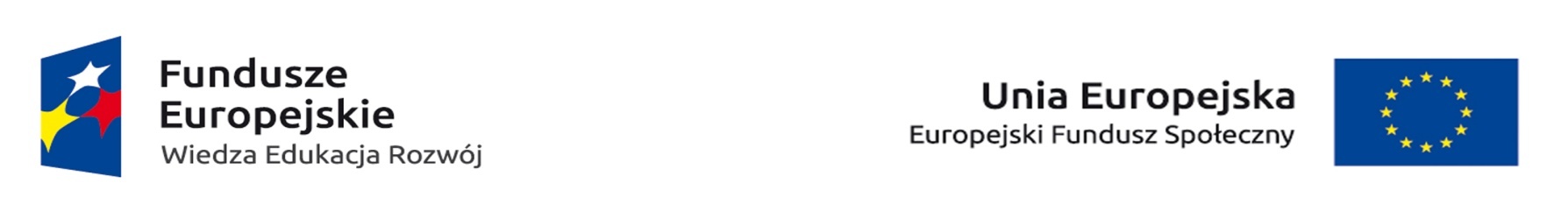 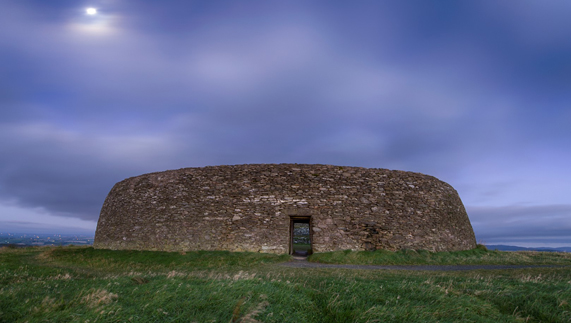 Grainain  Fort&Buncranna
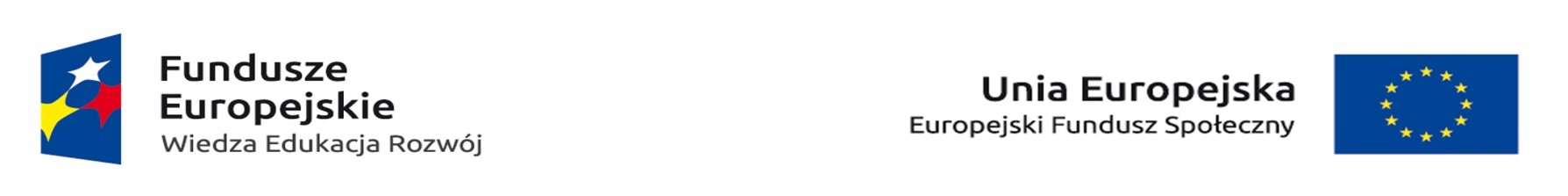 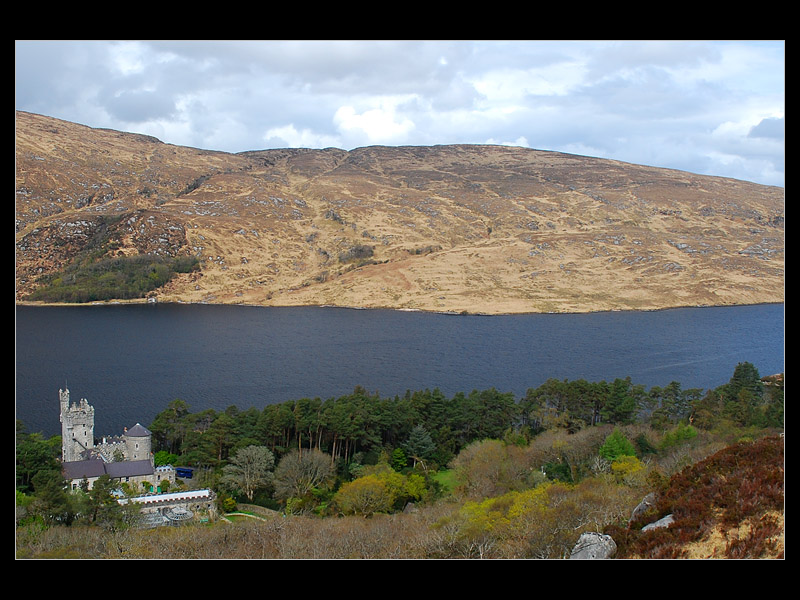 Park Narodowy Gienveagh
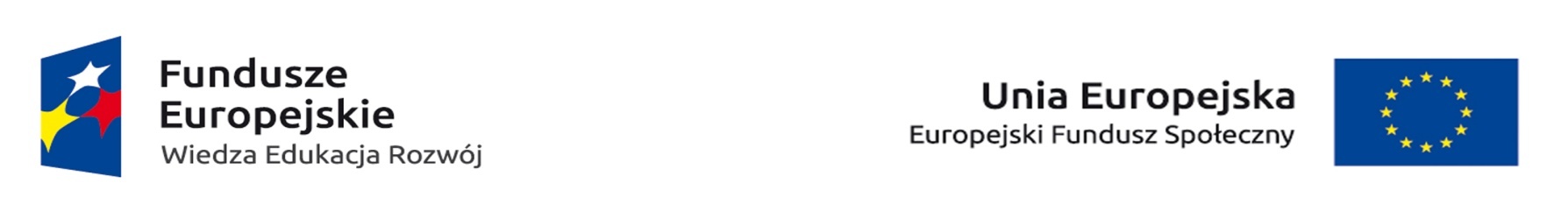 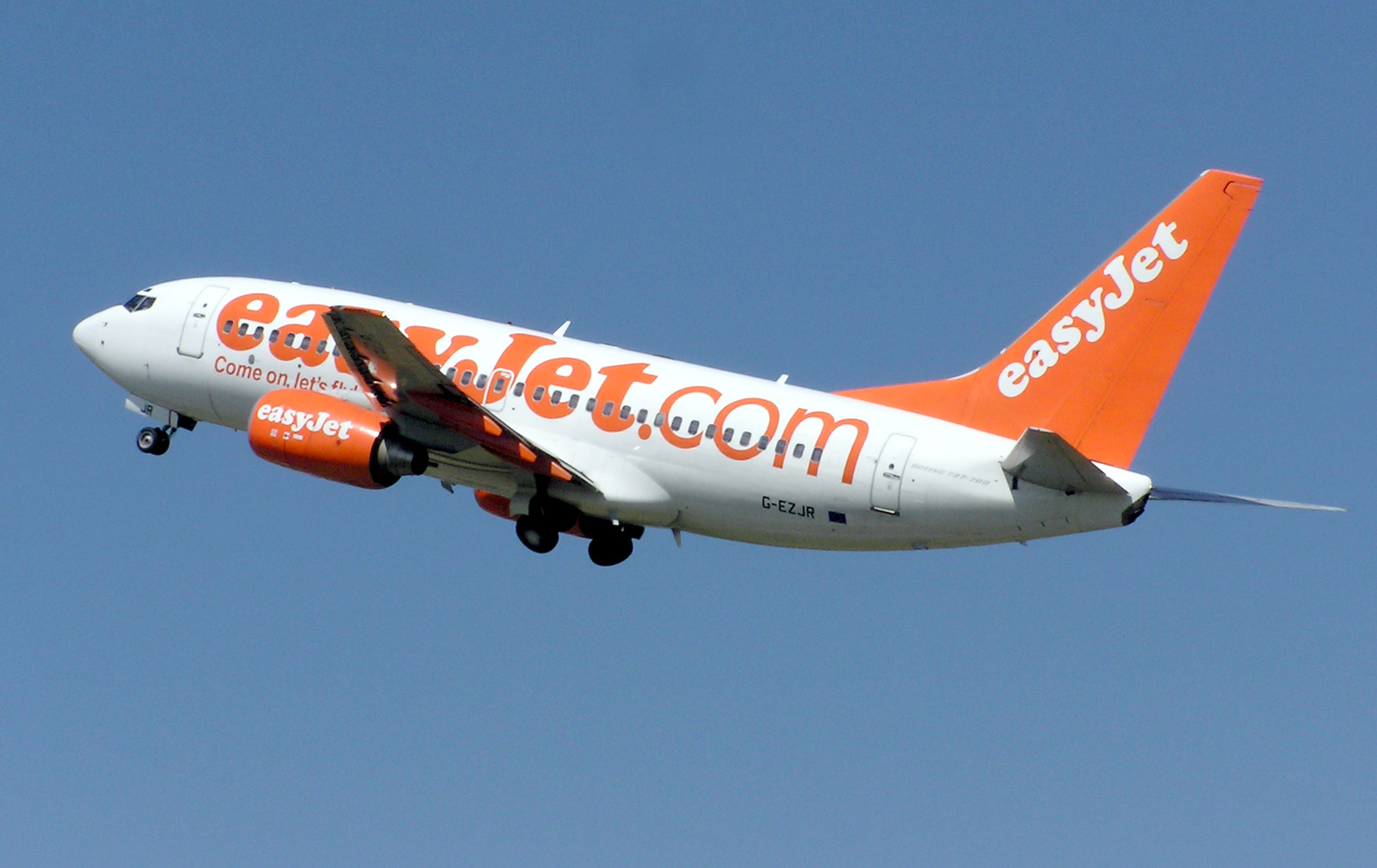